Chairing Effective Aa meetings
Cypresswood Group Workshop  - June 11, 2022
Intergroup Workshop
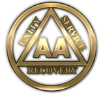 [Speaker Notes: Good Morning, 
My name is xxx and I am an alcoholic.  My sobriety date is xxx.  I have a home group and I do service work at my home group. This workshop is meant to be instructive and aid persons on how to chair a meeting with the suggestions provided.  Chairpersons should abide by the Group Conscience as to guidelines meeting format.]
Chairing Effective AA Meetings Cypresswood Group Workshop  - June 11, 2022
12:00 PM   	Lunch			
		
12:15 PM	Welcome and Introduction 
		1st half of presentation 
		
1:30 PM		Break 

1:45 PM 	2nd half of Presentation 			
		
2:45 PM 	Q & A
Cypresswood Group Workshop  - June 11, 2022
Intergroup Workshop
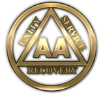 The Set-Aside Prayer
God,
	Please help me set aside everything I think I know about my disease, the Fellowship, and the chairing of A.A. meetings so I may have an open mind and increase in usefulness to you and my fellows.  
	Please give me the knowledge of your will for me and the power to carry that out. Amen

*Based on We Agnostics, Step 11 and the 7th Step Prayer, Alcoholics Anonymous
Cypresswood Group Workshop  - June 11, 2022
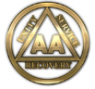 Intergroup Workshop
[Speaker Notes: In parentheses – can change as use for different purposes]
The Responsibility Statement

I am Responsible.
When anyone anywhere reaches out for help, 
I want the hand of A.A. always to be there.
And for that, I am Responsible.
 Alcoholics Anonymous
Cypresswood Group Workshop  - June 11, 2022
Cypresswood chairperson requirements
2/13/2009
-Turn off coffee pots, lock doors, stay until everyone leaves

03/09/2010
-Chair person’s duty to bring meeting back to primary purpose when it strays

11/03/2013
-Chair person’s are to introduce themselves as alcoholic only. Not and addict… and overeater etc.

04/26/2020
- Anyone willing can chair a meeting instead of requiring chair-person to be 6 months sober
.
Cypresswood Group Workshop  - June 11, 2022
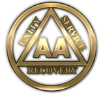 Intergroup Workshop
[Speaker Notes: Intro to Slide  As it states in the “Group Pamphlet” on page 13 The Purpose of all AA Groups Meetings, as the Preamble states, is for A.A. members to “share their experience, strength and Hope with each other that they may solve their common problem and help others to recover from Alcoholism. 

We will be referring to the Group Pamphlet through out this presentation.  We have provided a copy in your packet.   This is one of the most informative pamphlet published by AAWS. 

See Page 13 Group Pamphlet – Bottom of page – Defines the Discussion Meeting.]
meeting types and formats
Two type of AA meetings 
Open
Opened to anyone. All who participate should confined their discussion to their problems with alcohol
Closed
AA members only or those who have a drinking problem and “have desire to stop drinking”
General meeting formats
Discussion			Business 
Speaker			Group Inventory
Beginners			Service	
Literature Study		Grapevine / La Vina 
(refer to the AA Group pamphlet – pages 12-15)
Cypresswood Group Workshop  - June 11, 2022
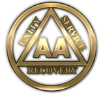 Intergroup Workshop
[Speaker Notes: Intro to Slide  As it states in the “Group Pamphlet” on page 13 The Purpose of all AA Groups Meetings, as the Preamble states, is for A.A. members to “share their experience, strength and Hope with each other that they may solve their common problem and help others to recover from Alcoholism. 

We will be referring to the Group Pamphlet through out this presentation.  We have provided a copy in your packet.   This is on of the most informative pamphlet published by AAWS. 

See Page 13 Group Pamphlet – Bottom of page – Defines the Discussion Meeting.]
meeting Facilitation
Meetings with a Chairperson and a Topic “Leader”
Common at the Cypresswood Group
Chairperson opens meeting, defines meeting type and format, reads procedure & meeting guidelines, announcements, passes basket, presents chips and closes meeting. 
Topic Leader brings topic, begins book study, introduces speaker.
Good experience for sponsor / sponsee, old timer / newcomer

Meetings with only a chairperson
Chairperson facilities meeting and brings topic.
Follow Group’s meeting format
Cypresswood Group Workshop  - June 11, 2022
Intergroup Workshop
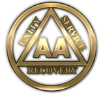 [Speaker Notes: Having a Chair, who begins and closes the meeting, alongside a person who leads the topic can have advantages. 
*When a participant talks too long, it is easier for the chair to address – can even address the Leader – we need to call on the next person 
*Good set up for Sponsor and Sponsee when chairing first few meetings
*Can get topic Leader from outside the group, so that group gets to hear a greater variety of experiences  

Having only a Chair can be more appropriate for smaller meetings. Also can be more appropriate for meetings with a set topic – like always use that day’s Daily Reflection entry.]
Meeting topics -- Come prepared
A good topic should be related to our primary purpose.  Per Cypresswood Group conscience discussion meeting topic come from AA approved literature.

Alcoholics Anonymous - The Big Book 
The Twelve and Twelve
Daily Reflections
As Bill See It
Grapevine
Language of the Heart
Living Sober
Came to Believe
Cypresswood Group Workshop  - June 11, 2022
Intergroup Workshop
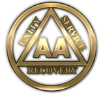 [Speaker Notes: Really consider lesser know AA literature. Some of our best literature is hidden away in the pamphlets.

Do not ask for a topic – People will usually bring up something that is better discussed one-on-one, like with their sponsor. This is not group therapy. 
My experience
Should I get a divorce is not an appropriate meeting topic. It veers from our primary purpose. How we stay sober during distressing life events would be an appropriate meeting topic.
I sometimes hear people say that they deliberately plan to not prepare a topic, so they can have God direct their thinking.
That is like not working the steps so that God can direct their life.
You prepare to live life sober by working the steps and participating in the fellowship.
Expecting God to inspire us solely at the moment the meeting begins is dictating how you will be inspired. We have been graced with a wealth of AA Literature, we should use it.
There are meeting topics in your packet. 1.“Suggested Topics For Discussion Topic – GSO 2.“Big Book Index” – Intergroup pamphlet 3.Page 14 – Group pamphlet]
fitting the Topic to the Meeting
A meeting all about drinking experiences can be easy for the newcomer to identify but provides no solution.

A meeting all about continued sobriety can leave the newcomer confused. 

A meeting chair can gently direct the meeting by calling on people with different lengths of sobriety.

Literature meetings – study of the material contained in the book.
Cypresswood Group Workshop  - June 11, 2022
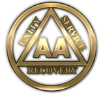 Intergroup Workshop
[Speaker Notes: Example would be many newcomers - Usually a topic related to Steps 1, 2, and 3.  
Save making topic like, making amends for later

Some groups will always have a first step meeting, if there is a new comer. Some groups do not turn the meeting into a first step meeting, but people include the first step in share on the topic. Still other groups will not gear their share to the newcomer, but insure the newcomer is helped after the meeting.
Pros and Cons to each. 
What is right for your group may depend on how many new comers are usually at the group. Remember that shy people can be overwhelmed by being the focus of attention.
In my home group we get excited to share on the first step with newcomers. Even more important, after the meeting we are on the newcomer like bees on honey.

LUNCH BREAK]
participation
After sharing the topic:
The leader can open the discussion for volunteers to share.
The leader can start by “going around the room” for shares.
Participants themselves can each call on the next participant.
The leader can choose individuals to share.
Cypresswood Group Workshop  - June 11, 2022
Intergroup Workshop
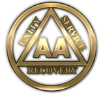 [Speaker Notes: Welcome Back from Lunch – We hope that you enjoyed you lunch.  Please note that inside your packet we have included some blank notecards for you to jot you questions on.   I hope that you have enjoyed the  Presentation so far.  
 

If the topic leader knows the group, choosing individuals to share has clear advantages for keeping the meeting on topic. Go to next slide]
What are some meeting Issues?
Not being prepared with a topic
Individuals dominate the meeting
Lack of adherence to primary purpose
Lack of solution
Not sharing own experience
Giving advice/Cross Talk
Cypresswood Group Workshop  - June 11, 2022
Intergroup Workshop
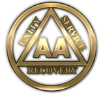 [Speaker Notes: 1.  To be discussed later in the presentation 
2. Politely state time to move on – Best time to do is in between breaths – and have some one to call on immediately. 
3. What is the primary purpose Carry the message to the alcoholic who still suffers.  Page 7 – Group Pamphlet.  We cannot be all things to all people.  Referring back to page 13 purpose of the AA Group Meeting. 
4. Chairperson needs to be an example and get back on topic. 
6. Will be discussed later in the presentation.]
Some common Meeting issues
Keeping the meeting moving
A meeting chair can keep the meeting moving by calling on people vs. just seeing who might volunteer.

Volunteers are often the same talkative participants.

Quiet people often do not volunteer.

Sometimes the topic needs to be clarified during the meeting.
Cypresswood Group Workshop  - June 11, 2022
Intergroup Workshop Packet
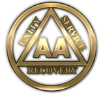 Some common Meeting issues
A sharer drones on and on…or dominates the meeting
Have a written format  - limit your shares to 3 – 5 minutes so others have an opportunity to share.  Have a timer or bell to ring at the end of the time.   
If you must, politely ask them to wrap it up.
This can be addressed in Group Conscious.
Cypresswood Group Workshop  - June 11, 2022
Intergroup Workshop
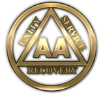 [Speaker Notes: 3. Again, this may mean getting out of your comfort zone.   
Example 
	Thank you for your share Fred, looks like you have a lot of experience with the topic, but it time to let others share their experience.]
Some common Meeting issues
A participant goes off topic, off alcoholism, or is inappropriate
May interrupt politely without embarrassing the sharer
May recommend that they get with friends/sponsor after the meeting to discuss the problem in more depth
May remind the group of the topic
Cypresswood Group Workshop  - June 11, 2022
Intergroup Workshop
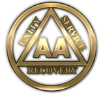 [Speaker Notes: Example – The topic is gratitude and someone starts taking about their cat’s hairball problem or Houston Traffic or whatever

This had become an issue in a meeting that I frequently attend. So for several meetings, I watched for people going off topic, in my opinion, even a little. I found that most people went off topic for at least part of their share. I would not have been an effective chair, if I had interrupted everyone who was sharing. So be careful to not be overzealous. Most of us from time to time will briefly interject whatever we are dealing with at the time. 

Safety AA: Our Common Welfare]
Some common Meeting issues
A participant ignores A.A.’s “singleness of purpose”
Consider the degree of the problem first
It might be best addressed after the meeting so that they better understand our “singleness of purpose”.
You might have to interrupt and remind them of our “singleness of purpose”.
Remember that many “drug addicts” are alcoholics, even if they don’t realize it yet.
Cypresswood Group Workshop  - June 11, 2022
Intergroup Workshop
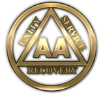 [Speaker Notes: This is a point of great controversy. It is important to talk about alcohol and at the same time remember that abstaining from other drugs for many of us is part of our sobriety.
Example
Bewilder Betty is addicted to drugs in addition to alcohol. But when she is in a meeting where someone starts talking about their compulsive sex habits or gambling or making themselves throw –up or whatever – she thinks _WHAT! What kind of meeting is this! 

This is what it would be like for someone who did not do other drugs listening to someone else talk about pills or needles or whatever. 

Out of respect to AA and our fellow alcoholics, we need to keep our shares to alcoholism and how we recover from the seemly hopeless state of mind and body. 
Read entire Page 7 – From Group Pamphlet]
Some common Meeting issues
A non-member wishes to share in the meeting
Non-members may attend Open Meetings as observers. 
May step in and address. 
May give them a short time and then address the issue after the meeting privately.
(refer to the AA Group pamphlet – pages 12-15)
Cypresswood Group Workshop  - June 11, 2022
Intergroup Workshop
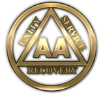 [Speaker Notes: Referring to p.13 of The AA Group pamphlet. 

Traditions 4: 
Each Group should be autonomous except in matters affecting other groups or AA as a whole. 
(Page 147)Each AA group is an individual entity, strictly reliant on its own conscience as a guide to action.  In charting this enormous expanse of freedom we found it necessary to post only two storm signals: 
	A group ought not do anything which would greatly injure AA as a whole
	nor ought it affiliate itself with anything or anybody else. 

(Page 149) This it was under this tradition that a group has the right to be wrong.  

Don’t interject your opinion – State that of your experience most groups fail when they stop being an AA Group – with unity of its members and following traditions.]
Some common Meeting issues
Cross talk – 
Commenting upon someone else’s share or giving advice.
Consider the degree of the problem
May mention to the group before the next share that we want to avoid crosstalk.
May need to intervene
Cypresswood Group Workshop  - June 11, 2022
Cypresswood Group Workshop  - June 11, 2022
Cypresswood Group Workshop  - June 11, 2022
Cypresswood Group Workshop  - June 11, 2022
Intergroup Workshop
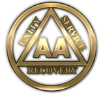 [Speaker Notes: Let me give you an example
Remember a time when I shared that I regretted driving drunk with my infant son in the car. Someone jumped up and announced to the group that if I had done a through 9th step – I would not regret anything I had done in the past. I felt humiliated and wished the Meeting Chair had intervened. I avoided going to that meeting for a while. I have continued to wish I had not driven drunk with my infant son in the car.

When the Topic Leader or Meeting Chair comments on a share – This is cross Talk
Most frequent cross talk, in my experience has been from one of the people leading or chairing the meeting. 
It is easy to want to give a person some advise about their problem.
If I know the person’s situation well enough to give advise, I will most likely be revealing confidential information or embarrass them
If I don’t know the person’s situation, I should not be giving advice.
Unsolicited advice feels like criticism. Public criticism is embarrassing.
Included in Packet 1)See Article Box 459 and 2) Cross talk in Meeting]
handling meeting issues
An effective meeting leader occasionally may need to step-in to keep the meeting focused.

This is best done in a firm, gentle and polite manner.

We treat others as we would want to be treated.
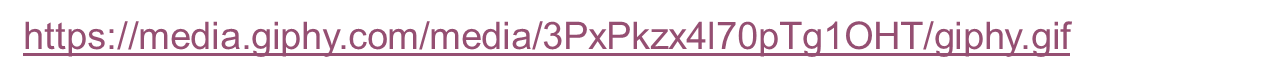 Cypresswood Group Workshop  - June 11, 2022
Intergroup Workshop
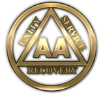 [Speaker Notes: As it is written in the Big Book on page 84:
Love and tolerance of others is our code.

Again this is going to take practice  and  more practice – especially when we have to interrupt some one.   This may be a good opportunity to address your Group’s Guidelines.  More on this subject will be discussed  in this presentation.]
Stepping in when necessary
Most meetings don’t need a lot of direction if the group stays on topic.  

Some issues are best addressed after the meeting.  

Some issues can be addressed after the share.  

Other times, you might have to interrupt as politely as possible… and other times it is best to just ignore it.
Cypresswood Group Workshop  - June 11, 2022
Intergroup Workshop
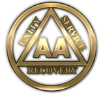 [Speaker Notes: After Meeting Examples
Closed Meetings  - Not sharing in a General Way / or your experience -  May need other 12 step program  meeting information. 
After the Share Examples
Totaling Switches topics – How to stay sober in stressful situation – then some shares that they are going through a divorce and then the topic now becomes divorce.   
Cross Talk 

Chairperson responsibilities would be to reinstate discussion topic and then call on someone – to share on that topic. 

Of course you would need to follow you own group’s guidelines.]
Fear
As meeting chairs/leaders, we can be driven by fear:
We can be afraid to “say something” or take action.

We can be afraid we won’t know what to say.
Cypresswood Group Workshop  - June 11, 2022
Intergroup Workshop
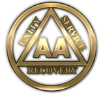 [Speaker Notes: Because we are afraid of what people think of us.  We are afraid to make a mistake.   I have a saying on my wall.  “Alcoholics Anonymous does not work in theory … It only works in practice! Which requires action.  This applies here – we have to practice and practice.  Get out of our comfort zone.  I am out of my comfort zone now.  We fail to use our experience as a learning experience.   I have to remind myself that I learned that my purpose is to be helpful, then I loose the fear of what other think of me.  

Again this take practice.   Repeat the topic and ask a member to share their experience on the topic/solution.  It hard to say something like “ The topic is blanket blank and we can have a member discuss what’s on your mind after the meeting.  Remind self – not here to social climb or win most popular contest.  Here to stay sober, help other do the same.  Sometimes that means we may have to interject when we are in fear and do things that make us uncomfortable.    You can always ask a few members after the meeting how they may have handle the situation.  Call you sponsor on suggestions.      
 
Remind self – not in AA to social climb. Here to stay sober, help others do the same.]
Into action
Even experienced meeting leaders would rather not interrupt a sharer, but sometimes it is necessary.
The action is not done to be mean. It is done for the good of the group. 
Usually, the most effective action is both confident and gentle.
You can minimize the risk of causing a resentment – If you do it in a polite and understanding manner…
Cypresswood Group Workshop  - June 11, 2022
Intergroup Workshop
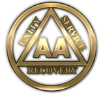 [Speaker Notes: From my own experience – if you are going to interrupt a sharer – Have someone in mind to call on immediately.  

Start you interruption with Thank You For Your Share…..

Refer back to your Group Conscience “Chairman Guidelines”.  Does you group have specific guidelines on how to address and handle?]
How to be Beneficial to the group 
as the chair
Approach every interaction using “patience, love, and tolerance”.

Treat others as you would like to be treated.

Pray for the “Courage to change the things you can”. Being afraid to step in is a common and natural fear. 

Stepping in at times is needed “for OUR common welfare”.
Cypresswood Group Workshop  - June 11, 2022
Intergroup Workshop
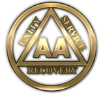 Summary
A meeting leader steers the boat and unobtrusively sets the sails.  But the leader doesn’t attempt to power the boat.

A meeting leader attempts to guide the meeting and help the group follow Traditions.  Balance in topics and sharing is a key. 

The meeting leader takes loving action when necessary to keep the meeting on track and moving.

In return, the meeting leader receives the benefits of service!
Cypresswood Group Workshop  - June 11, 2022
Intergroup Workshop
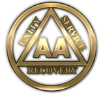 The Responsibility Statement

I am Responsible.
When anyone anywhere reaches out for help, 
I want the hand of A.A. always to be there.
And for that, I am Responsible.
 Alcoholics Anonymous
Cypresswood Group Workshop  - June 11, 2022